Glendale College Presentation
May 7, 2013
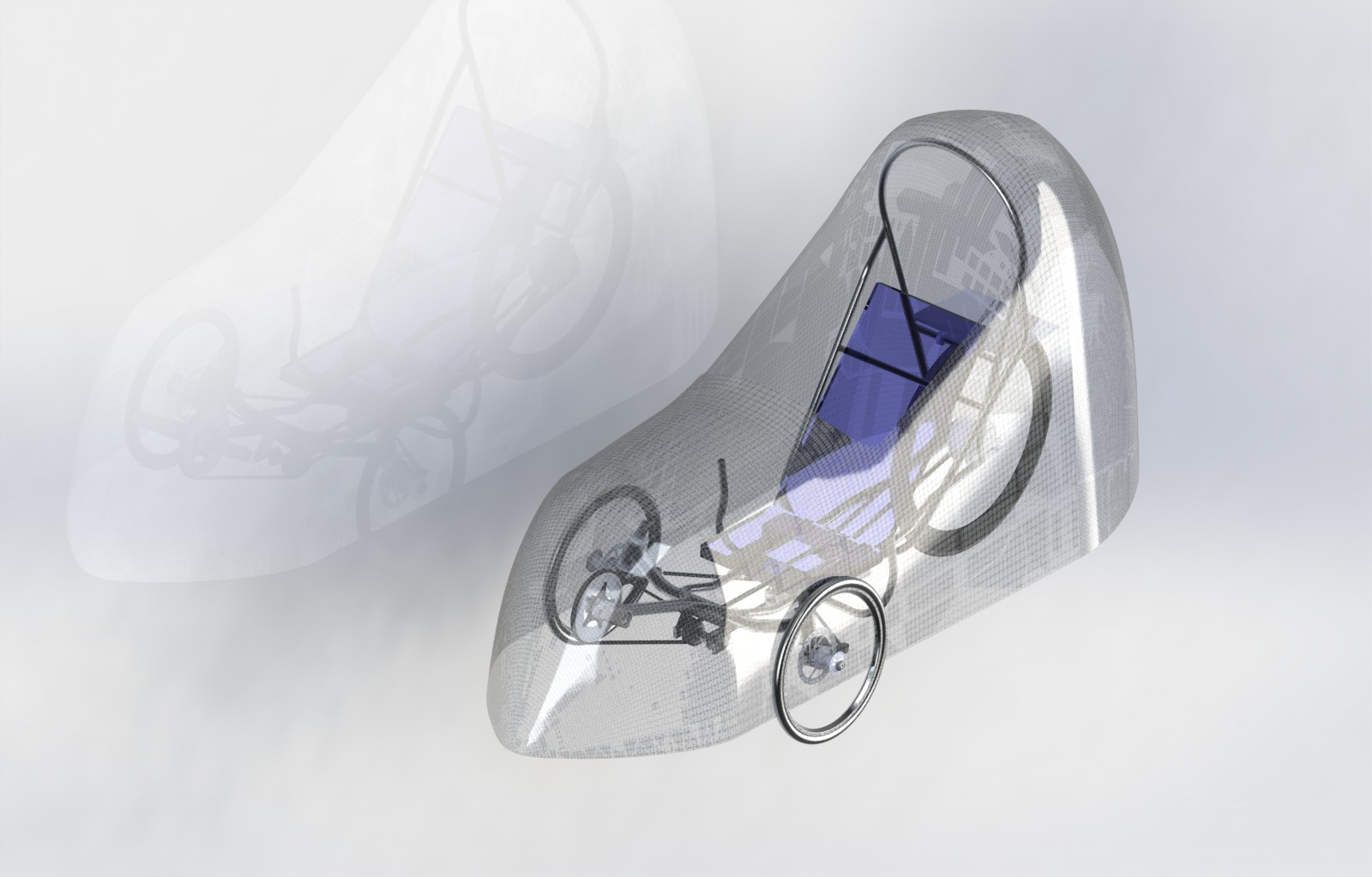 Some Personal History
Grew up in the San Fernando Valley
BS Degree in Engineering, 1978 (CSUN)
MS Degree in Engineering, 1985 (CSUN)
PhD in Mechanical Engineering, 1994 (UCLA)
Worked at Lockheed from 1979-1981
Faculty member at CSUN, 1981 – present
Currently an Associate Professor
Why Go to College?
There used to be a bumper sticker that said – “If you think education is expensive, try ignorance”

Consider unemployment rates for those with bachelor’s degrees and those without

Education is an investment in yourself that will pay dividends all through your life
Why Major in a STEM Field?
The world is rapidly changing as a result of technology – be a part of it

Your career will be less likely to move overseas

It’s interesting, fun, and rewarding
Why Major in Engineering?
Well, the physicists say that:
If you study engineering, you can do engineering
If you study physics, you can still do engineering, or
Explore the mysteries of the universe
Use lasers to develop new medical techniques
Become an international rap sensation
Help solve the world’s energy problems

They’re entitled to their opinions!
Components of an Engineering Program
Basic Math and Science (Physics and Chemistry)
Engineering Science (Dynamics, Thermodynamics, Electronics, Materials, etc.)
Design Methodology and Application to Projects (especially Capstone Project)
Use of Modern Computational Tools (CAD, FEA, Matlab, LabVIEW, CAM, etc.)
Engineering Economics
Engineering Application Courses
HPV – A Capstone ME Project
Design a Vehicle According to Competition Specifications, Using Appropriate Methodology
Implement the Design by Building It
Compete Against Other Universities
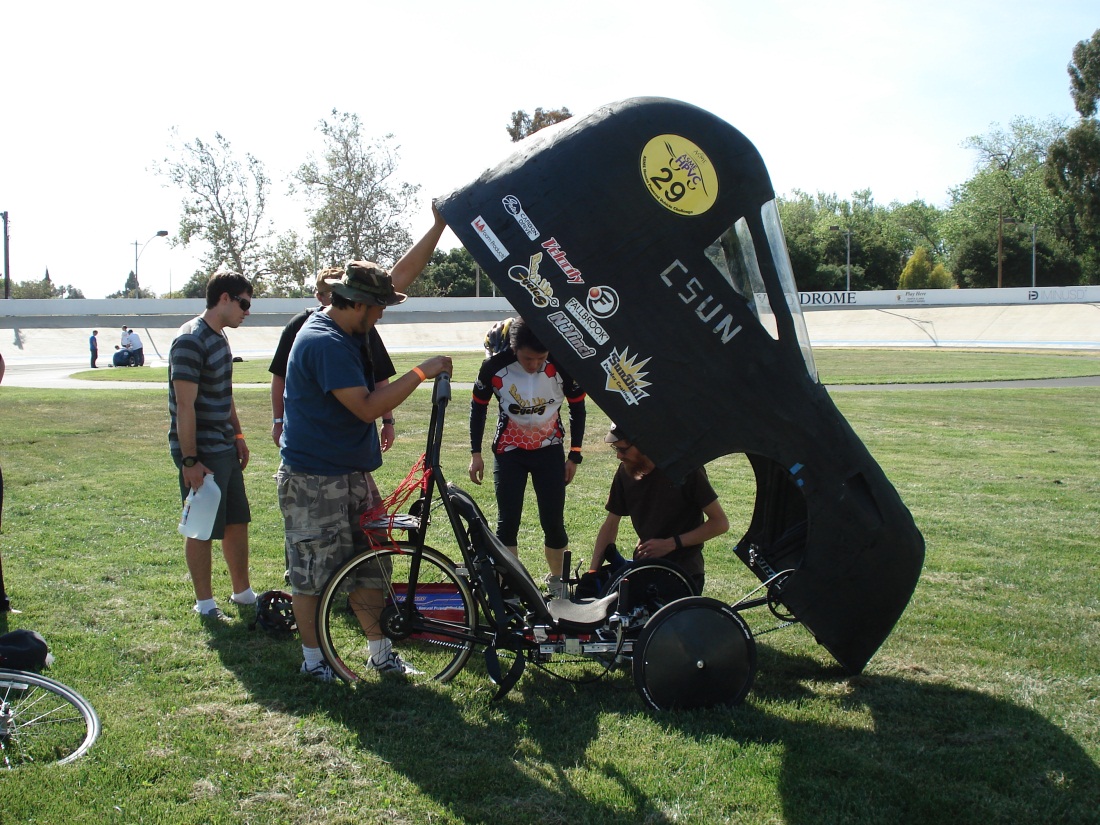 HPV – A Capstone ME Project
Design a Vehicle According to Competition Specifications, Using Appropriate Methodology
Implement the Design by Building It
Compete Against Other Universities
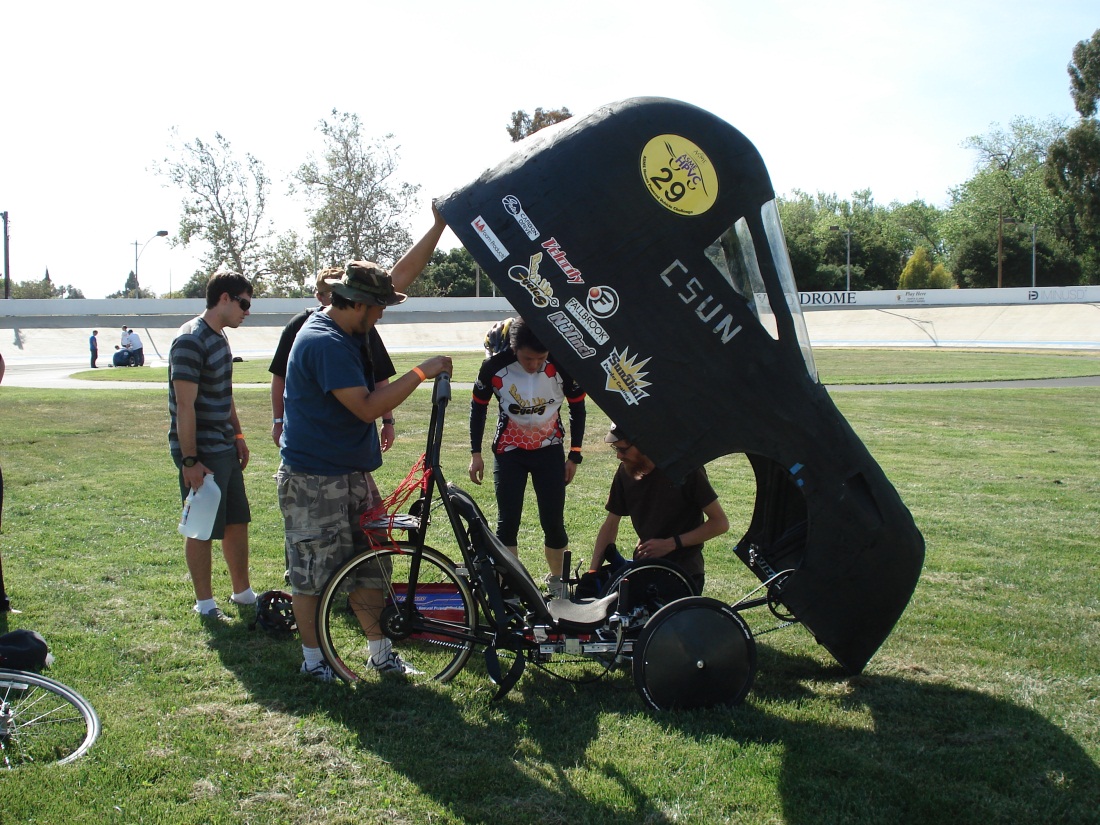 Human Powered Vehicle Challenge (HPVC)
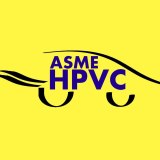 ASME's international Human Powered Vehicle Challenge (HPVC) provides an opportunity for students to demonstrate the application of sound engineering design principles in the development of sustainable and practical transportation alternatives.
In the HPVC, the students worked collectively as a team to design and build an efficient, highly engineered vehicle for everyday use.
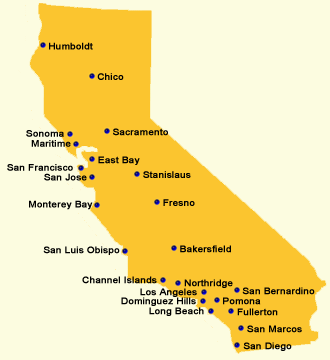 Human Powered Vehicle Challenge (HPVC)
Competition Event
Maximum Points
Design Event
30 points
30
Design Event
Male
12.5
15.5 mph
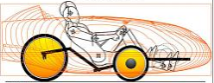 Speed Event
19.7 ft.
12.5
Female
Innovation Event
20
Speed Event
Female/Male  12.5 points (each)
Endurance Event
25
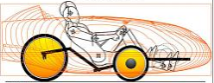 TOTAL	                   100
100 meters
400-600 meters
200 meters
Innovation Event
20 points
Capability, Usability, Safety, Innovation, Effectiveness
26.2 ft.
1.5 km
Endurance Event
25 points
Demonstrate the functionality, agility, and durability of the vehicle
Design Objectives
CSUN HPVC Overall Ranking
2012: 14th Place
2013: 9th Place 

Vehicle
Practical
Easy to drive
Comfortable
Well Ventilated
Good Visibility
Lightweight
Aerodynamic
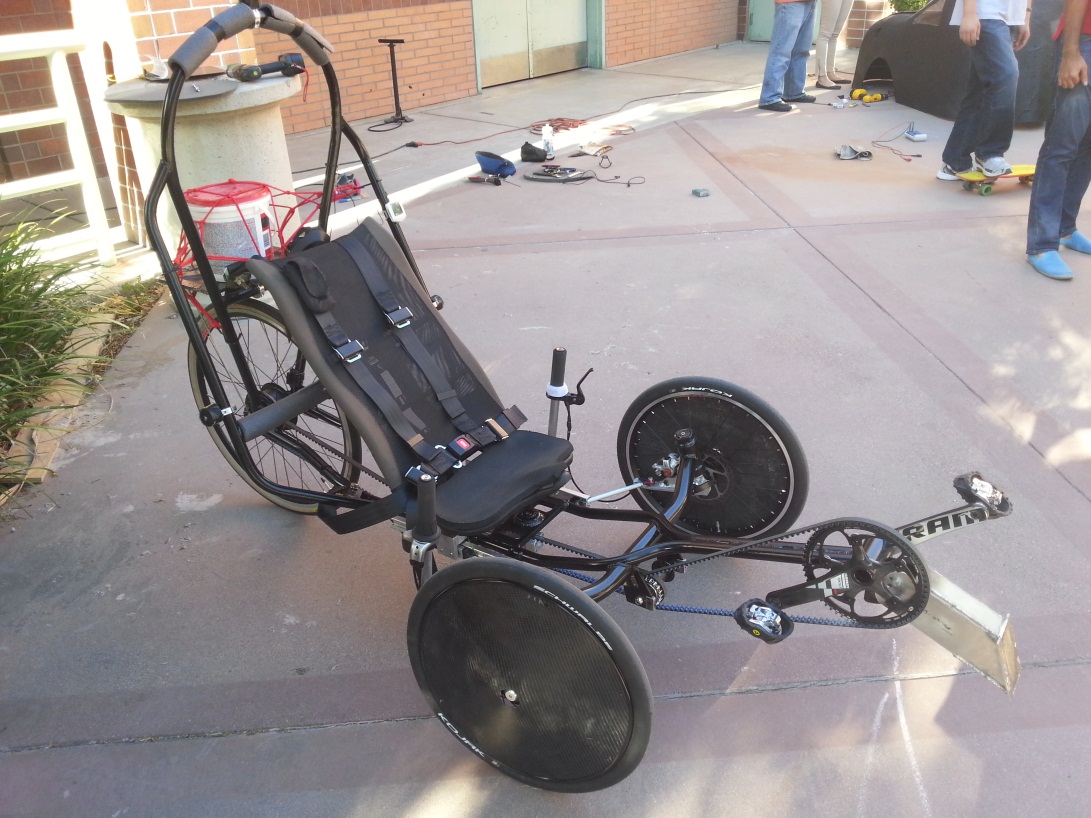 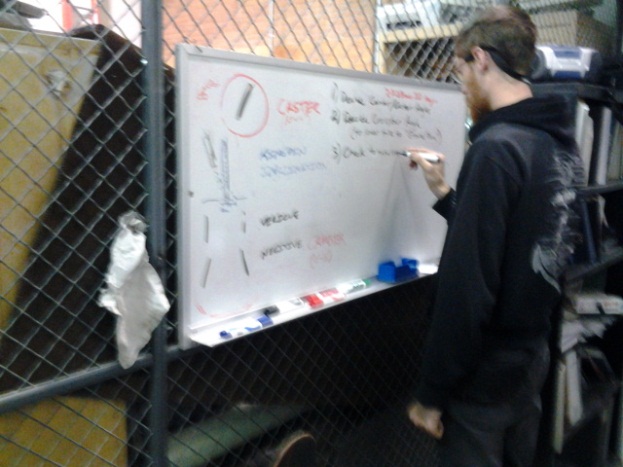 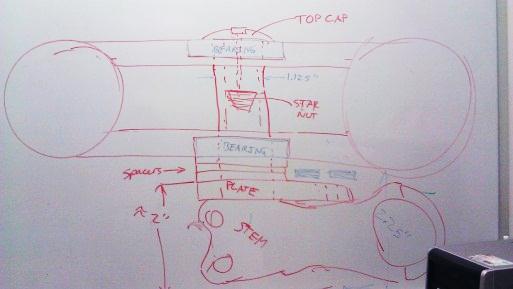 Designing
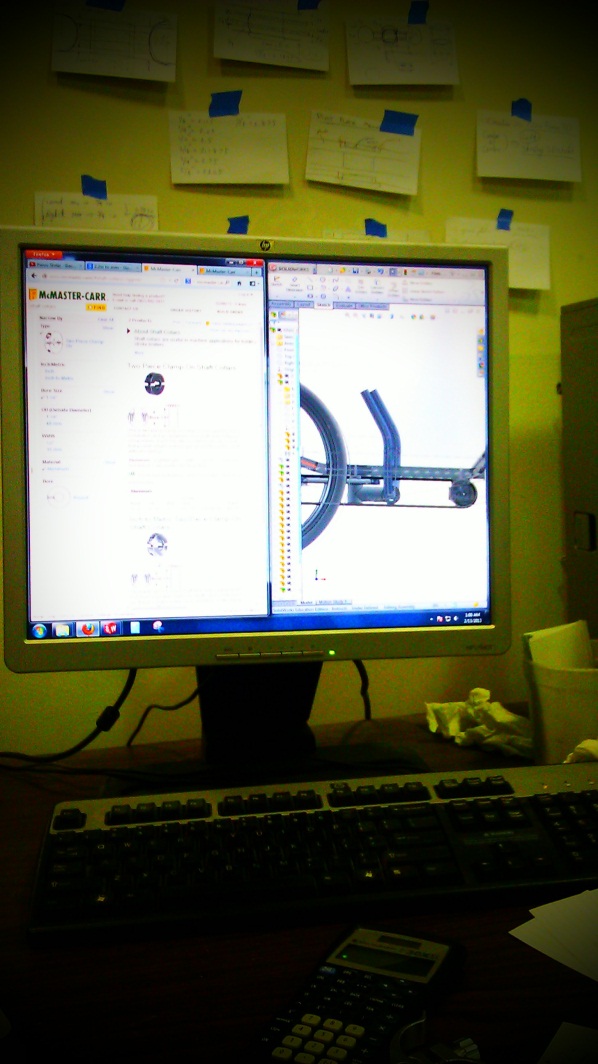 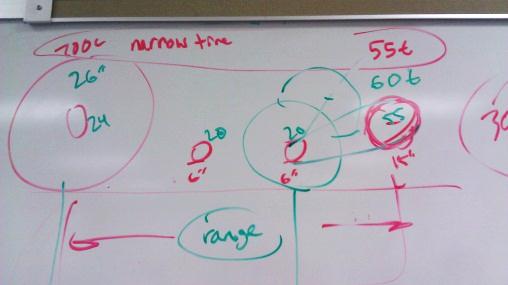 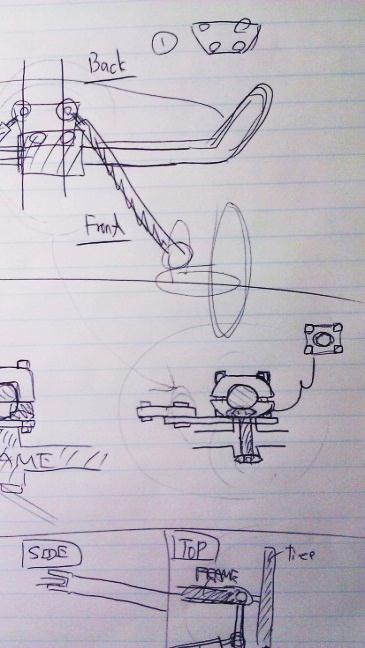 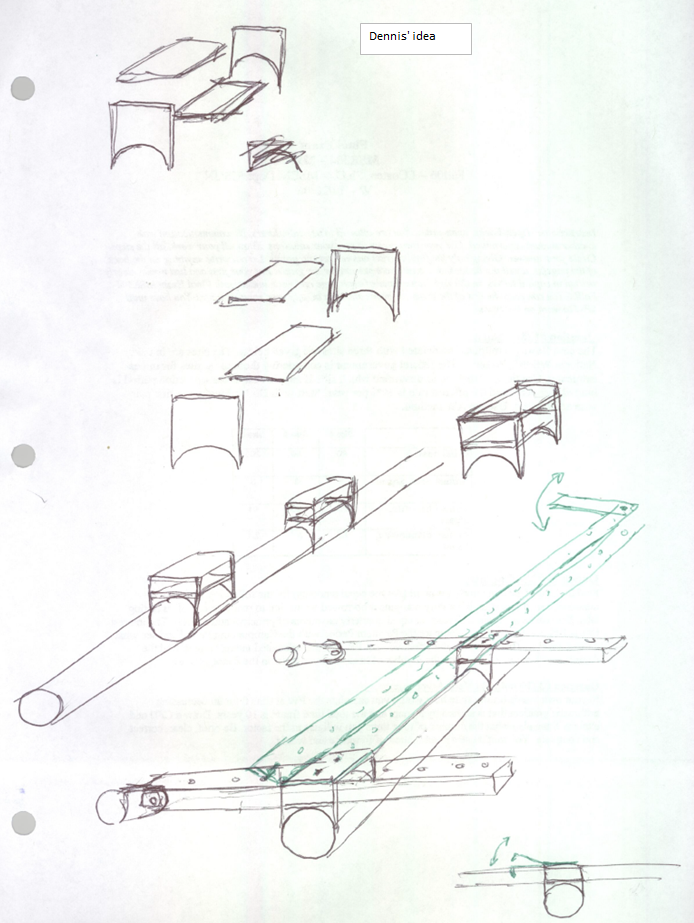 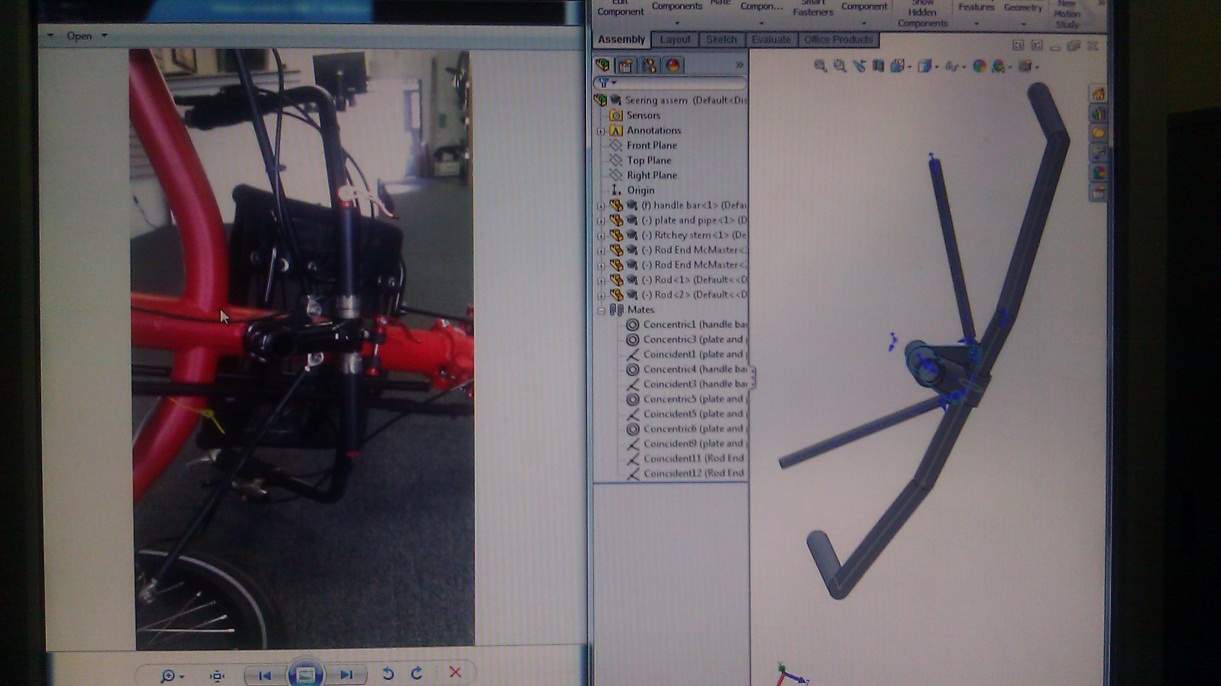 Fabrication
Styrofoam male mold
Fiberglass mold surface
5.4 oz, 2k weave carbon fiber (2 layers)
High density zotefoam
3D printed ABS plastic ducts
Lexan windows
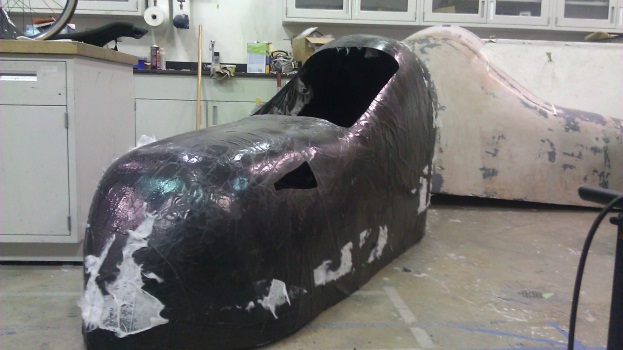 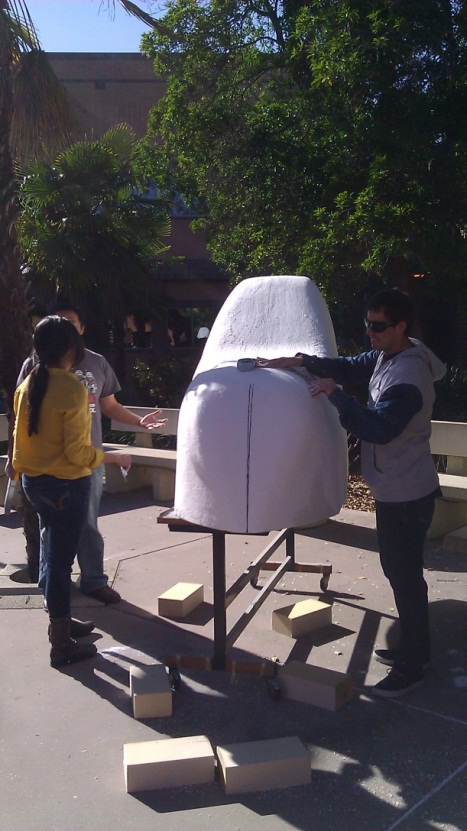 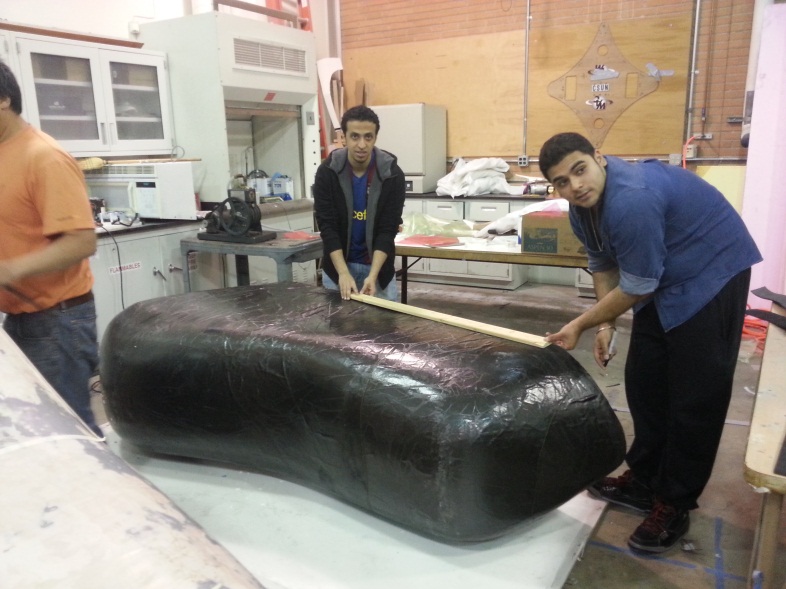 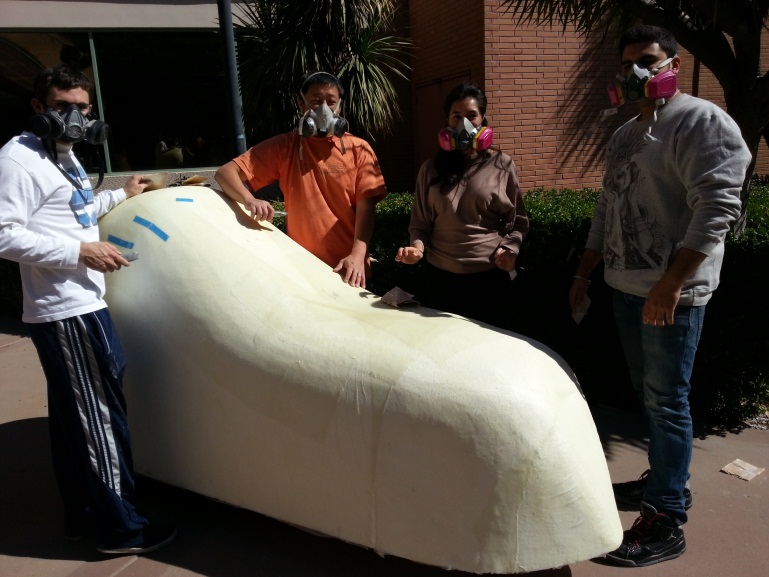 Fabrication
6061 Al tubing
Pneumatic tube bending
TIG Welded
Press-Fit Bearings
Powder Coated
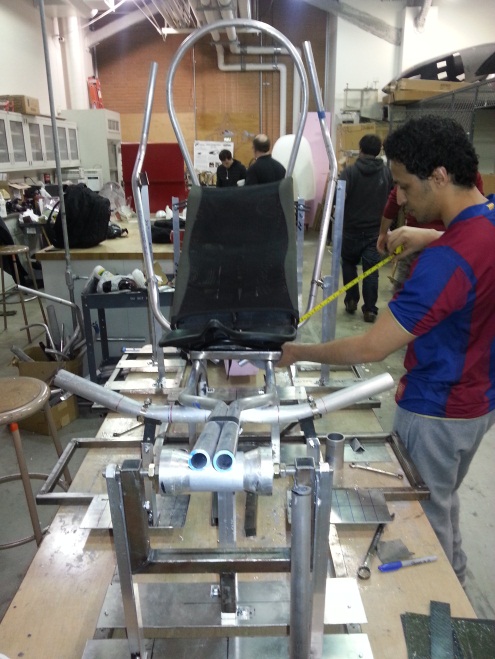 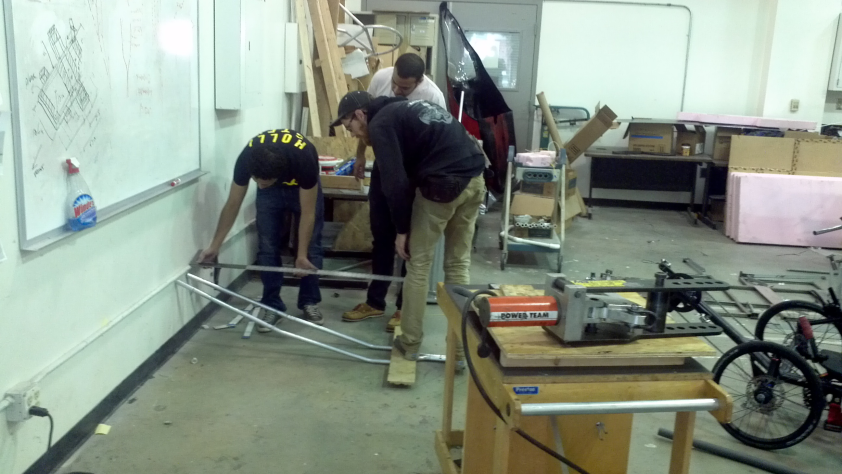 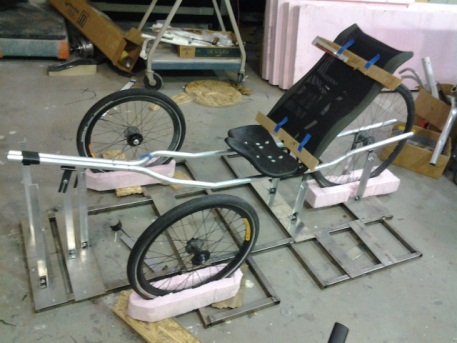 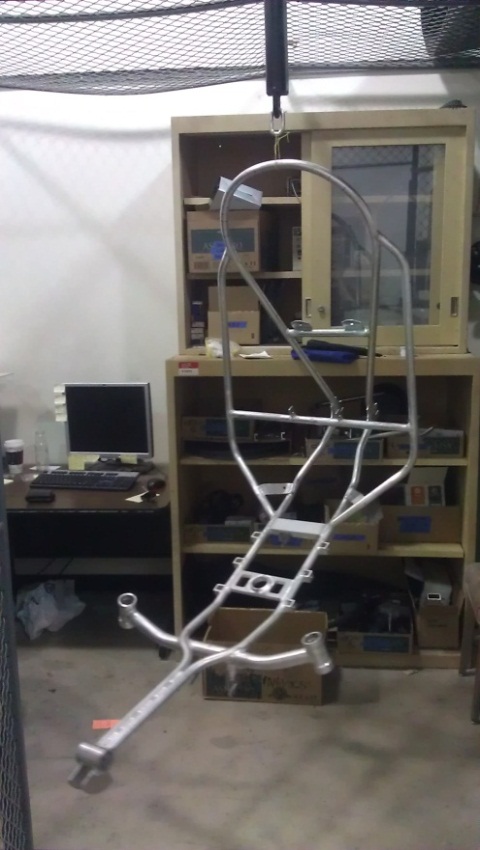 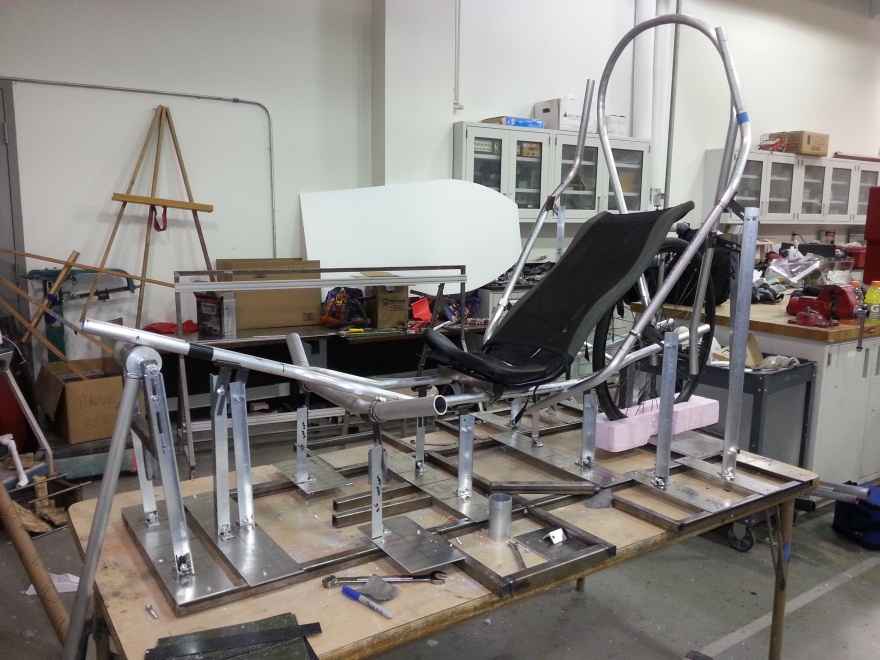 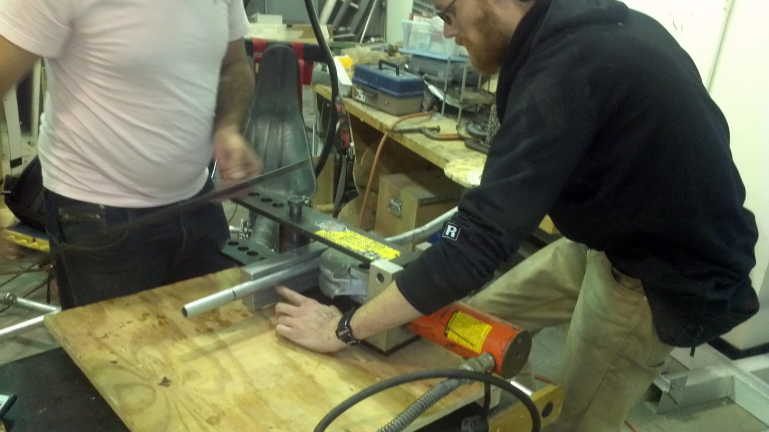 Fabrication
Vertical Mill 
Lathe
Band Saw
Drill Press
CNC
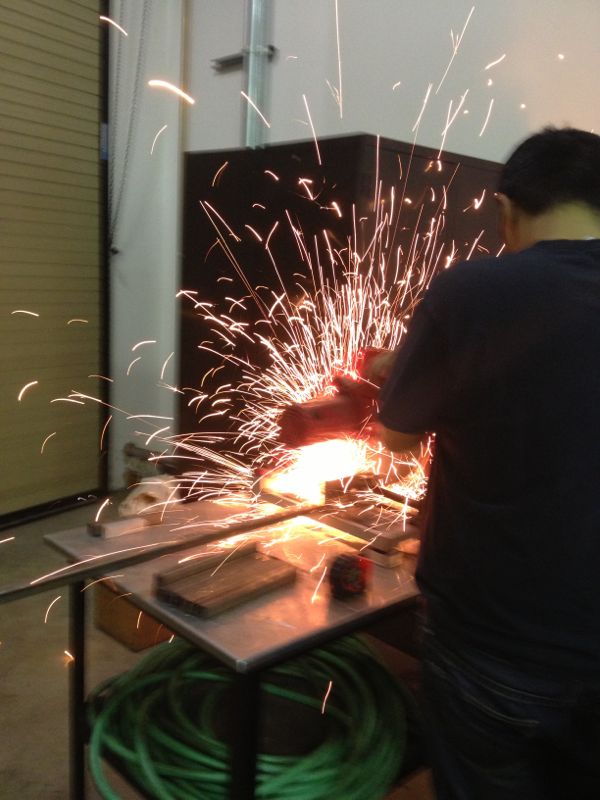 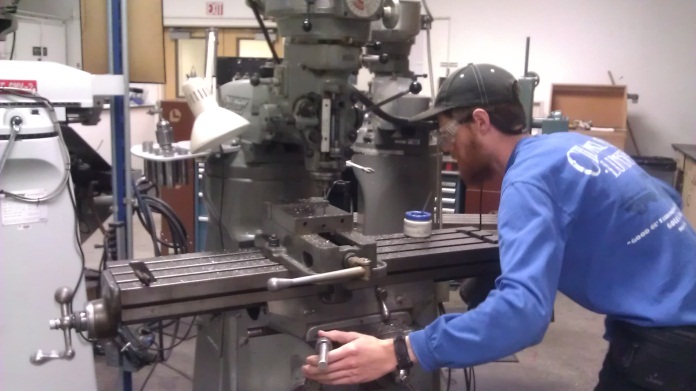 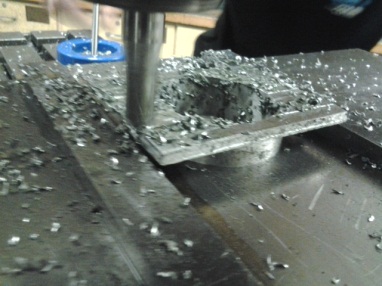 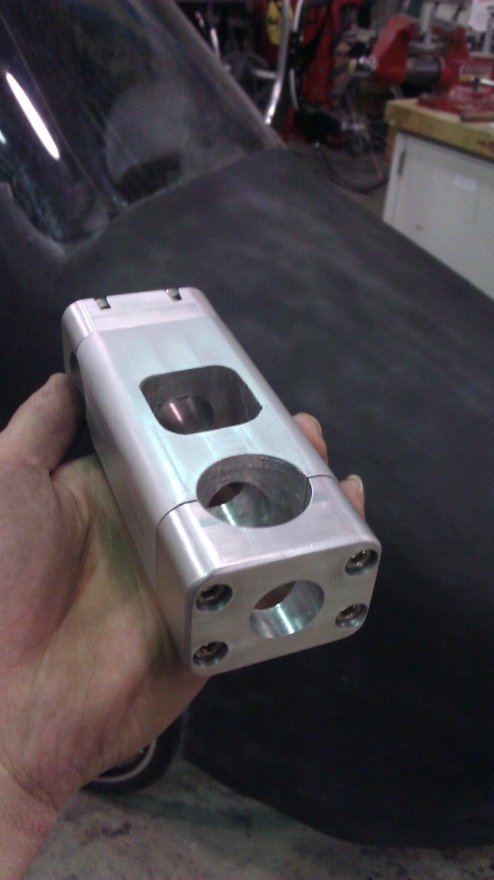 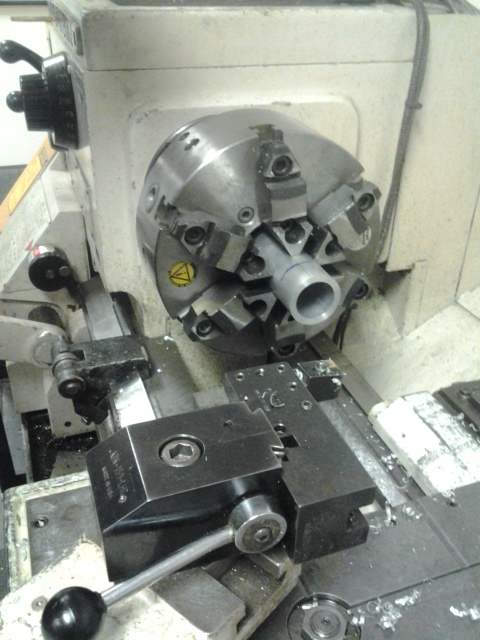 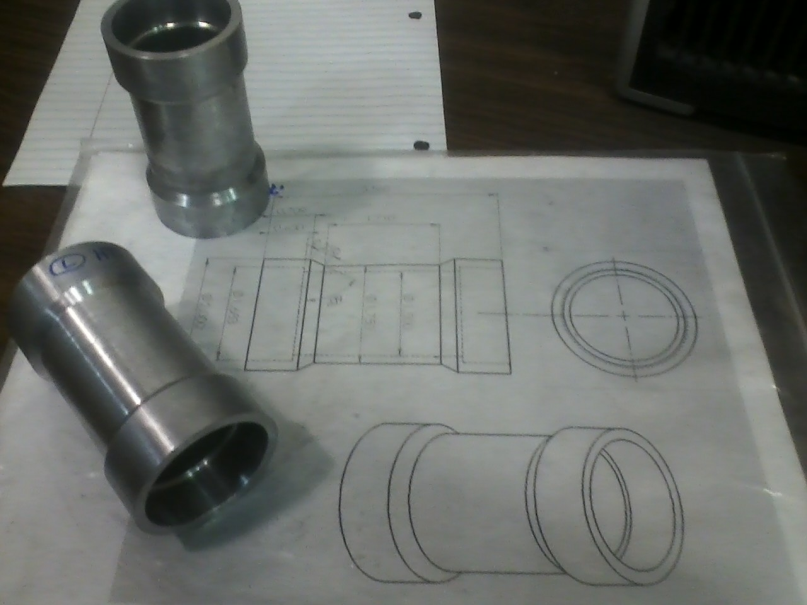 Drive System  Gates Carbon Belt Drive
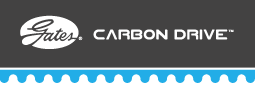 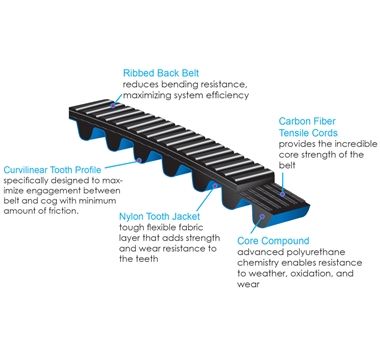 Belt versus chain
Innovative drive system
Belt tension
Frame compatibility
Requires Internal Gear Hub (IGH)
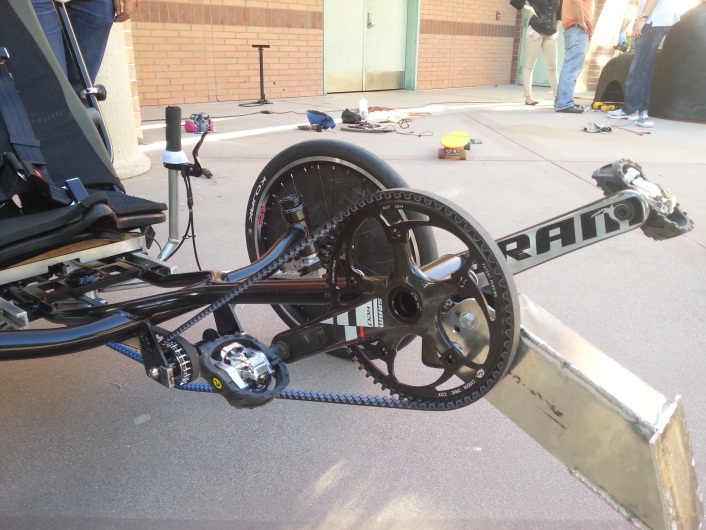 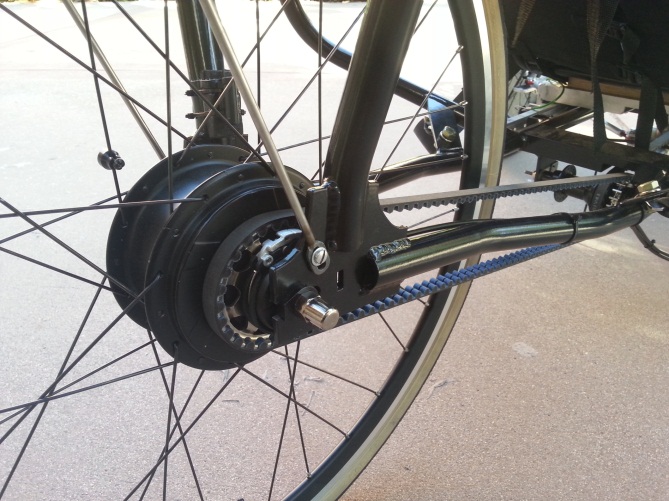 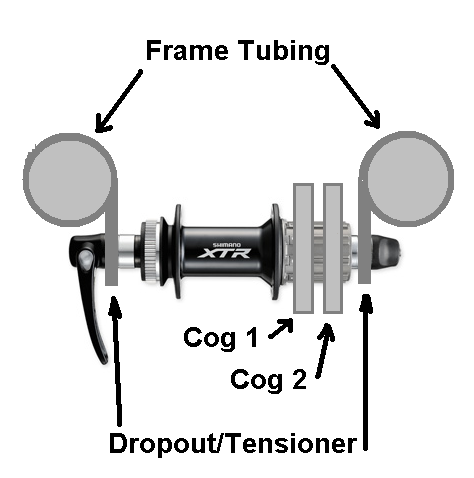 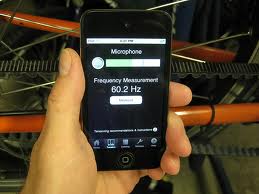 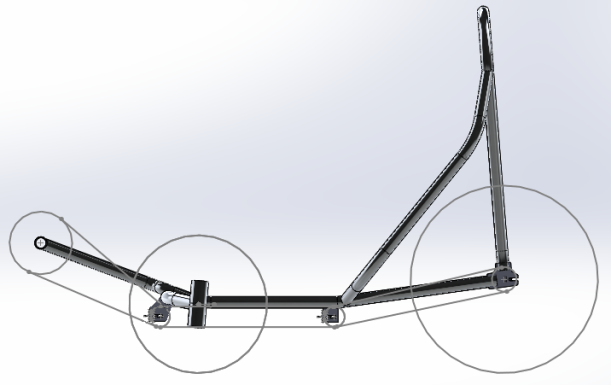 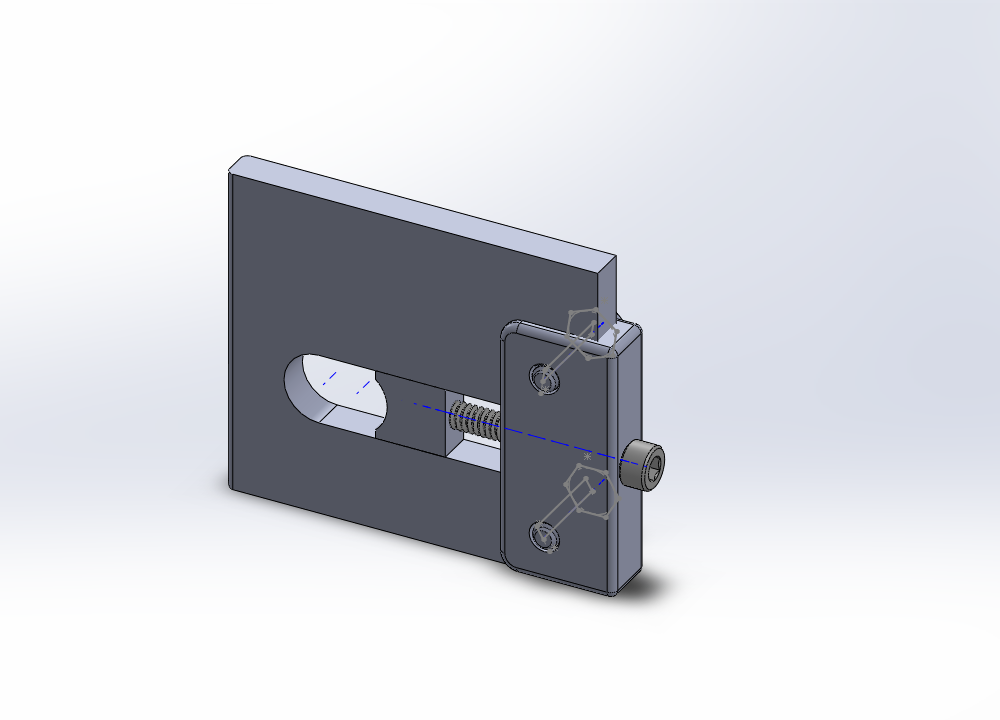 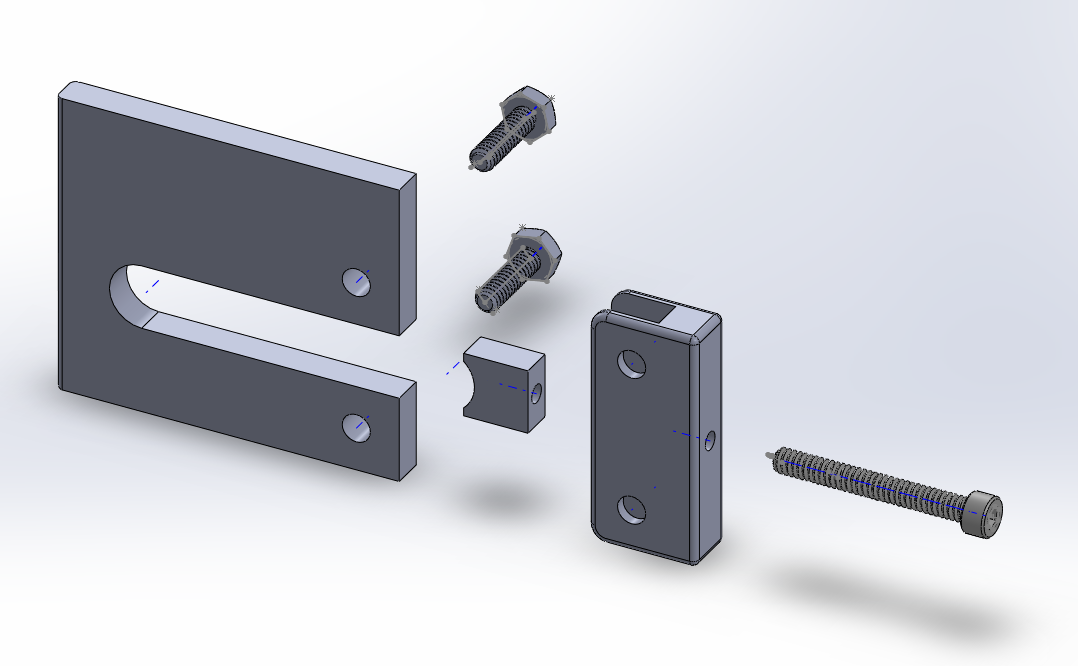 PROJECT RESULTS
Design objectives were met and overall project was a success!
Recommendations
Increase frame stiffness
Improve alignment of belt pulleys
Time management
Mold preparation
Power and Velocity (Rider 1)
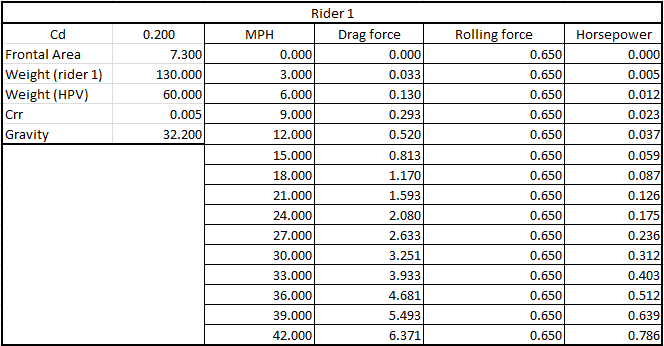 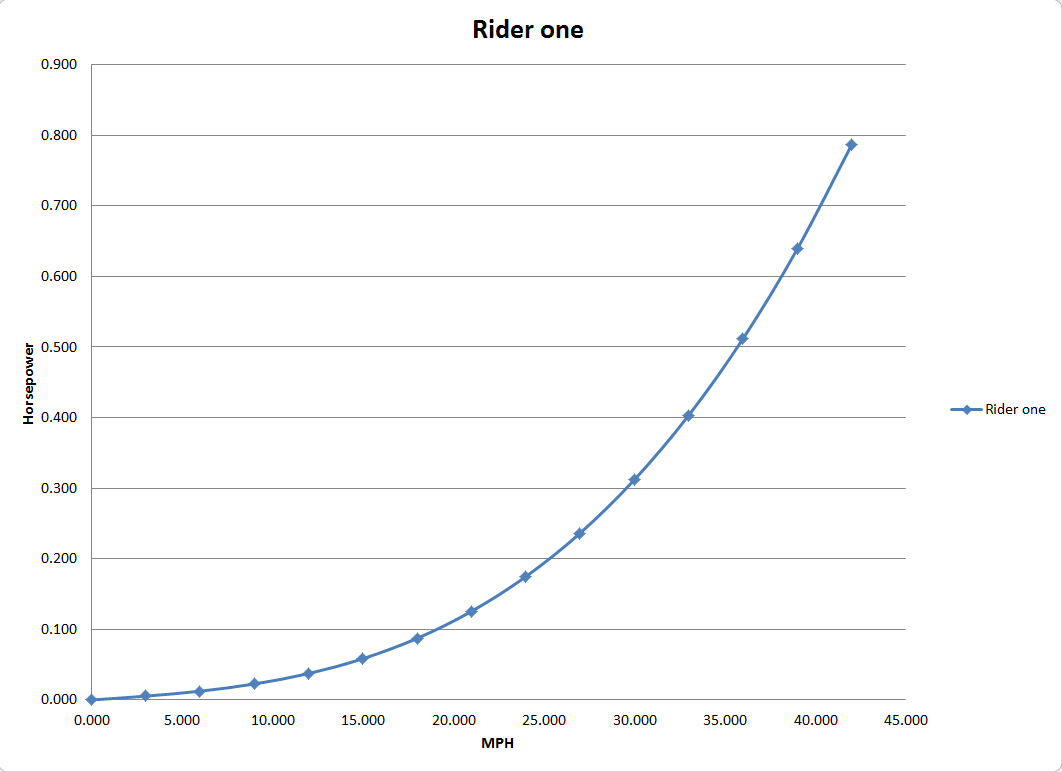 How Do We Estimate Drag?
Use Numerical Simulation

Test Models in a Wind Tunnel

Measure Drag in Road Tests
Numerical Simulation
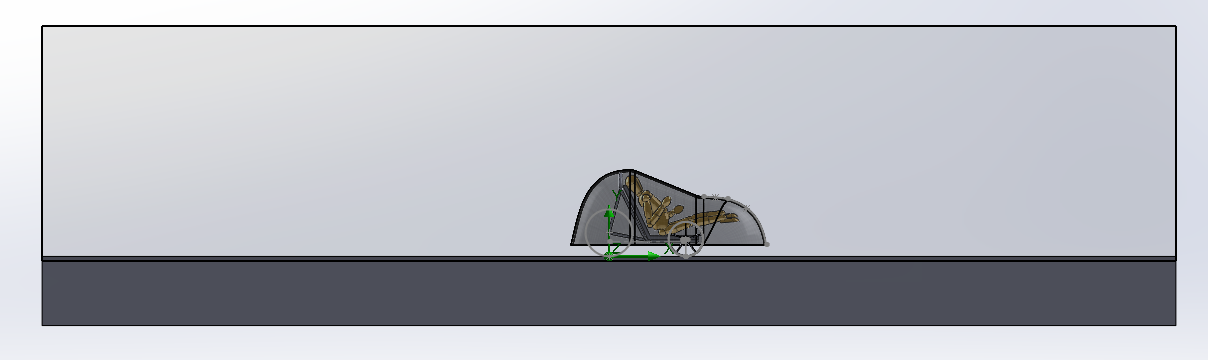 FULL
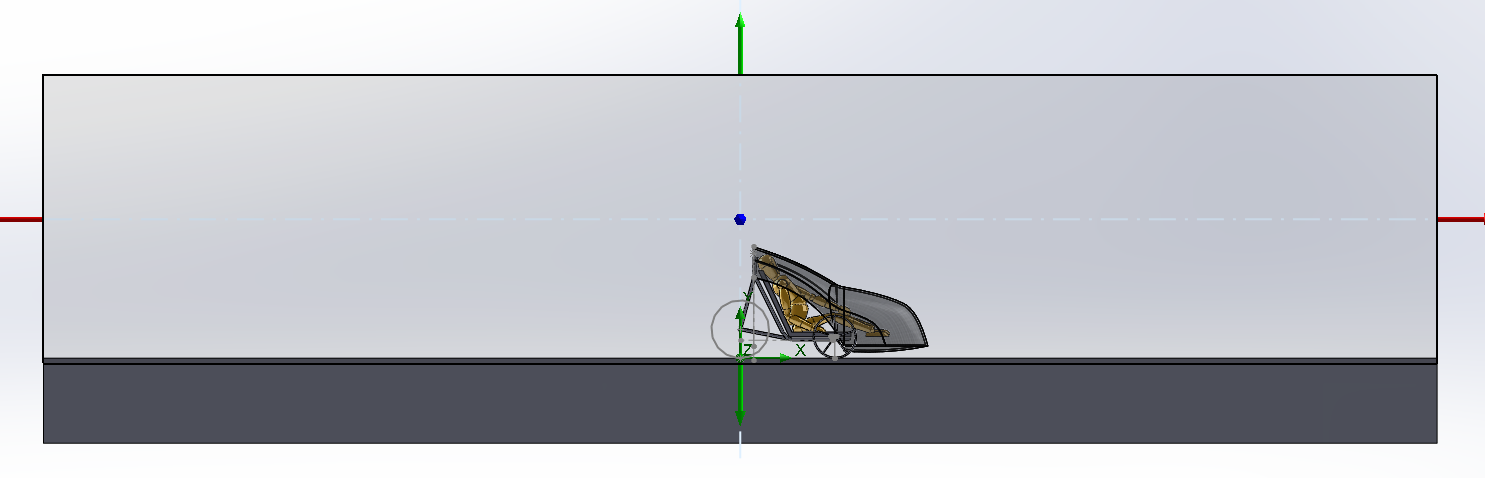 PARTIAL
Simulation Results
FULL
PARTIAL
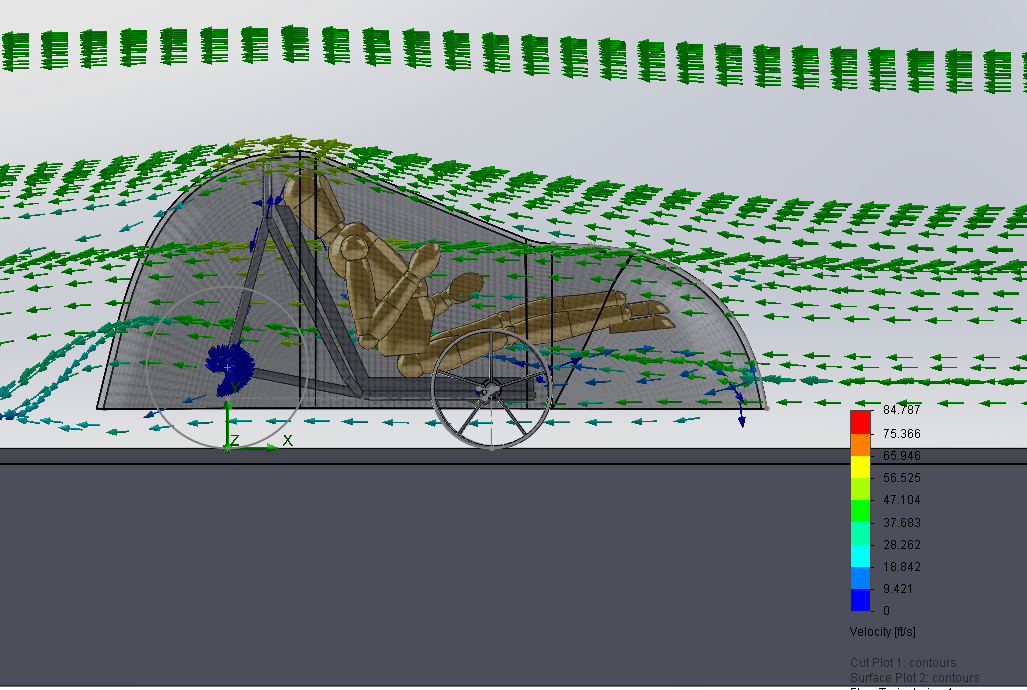 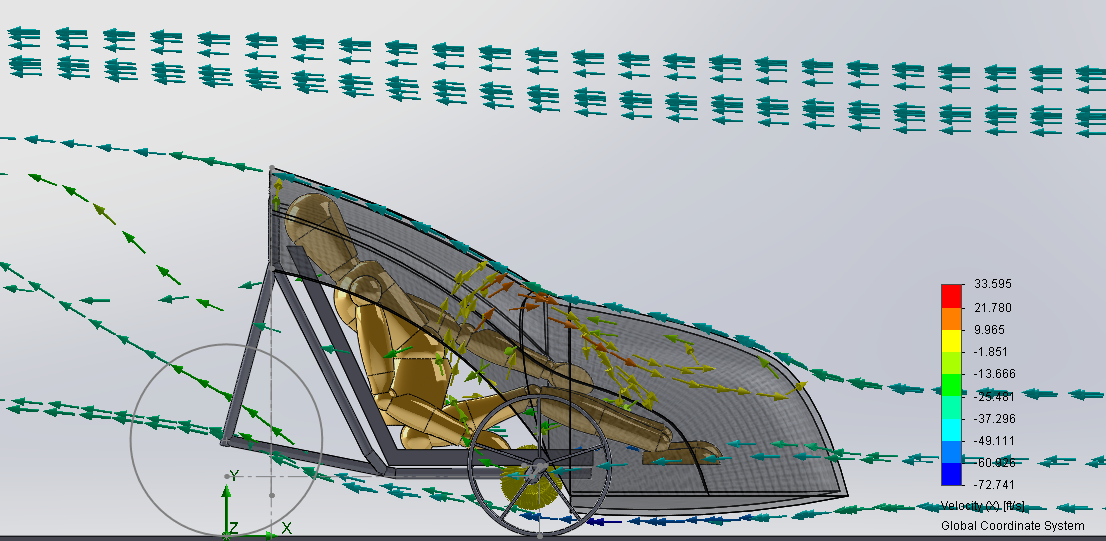 Numerical Simulation – Pros and Cons
Easy to change geometry and evaluate flow patterns and drag on different shapes

Accuracy depends on the “mesh” which the program creates in the computational domain

There are limitations in the mathematical model used to simulate the flow which also affect accuracy
Wind Tunnel Tests – Pros and Cons
Need to manufacture scale models which will fit in tunnel

Difficult to simulate “ground effect”

Need to consider “scaling effect”

The last two factors introduce error and uncertainty in result

We hope to perform some tests this summer
Road Tests – Pros and Cons
There are two types of tests – Coast Down and Steady State

Steady State requires more instrumentation (e.g. Power Tap hub)

Should be the most accurate, since the test is on the real vehicle in actual use

The vehicle must be completed well before the competition in order to have testing time

We hope to perform these tests this summer
Other Designs
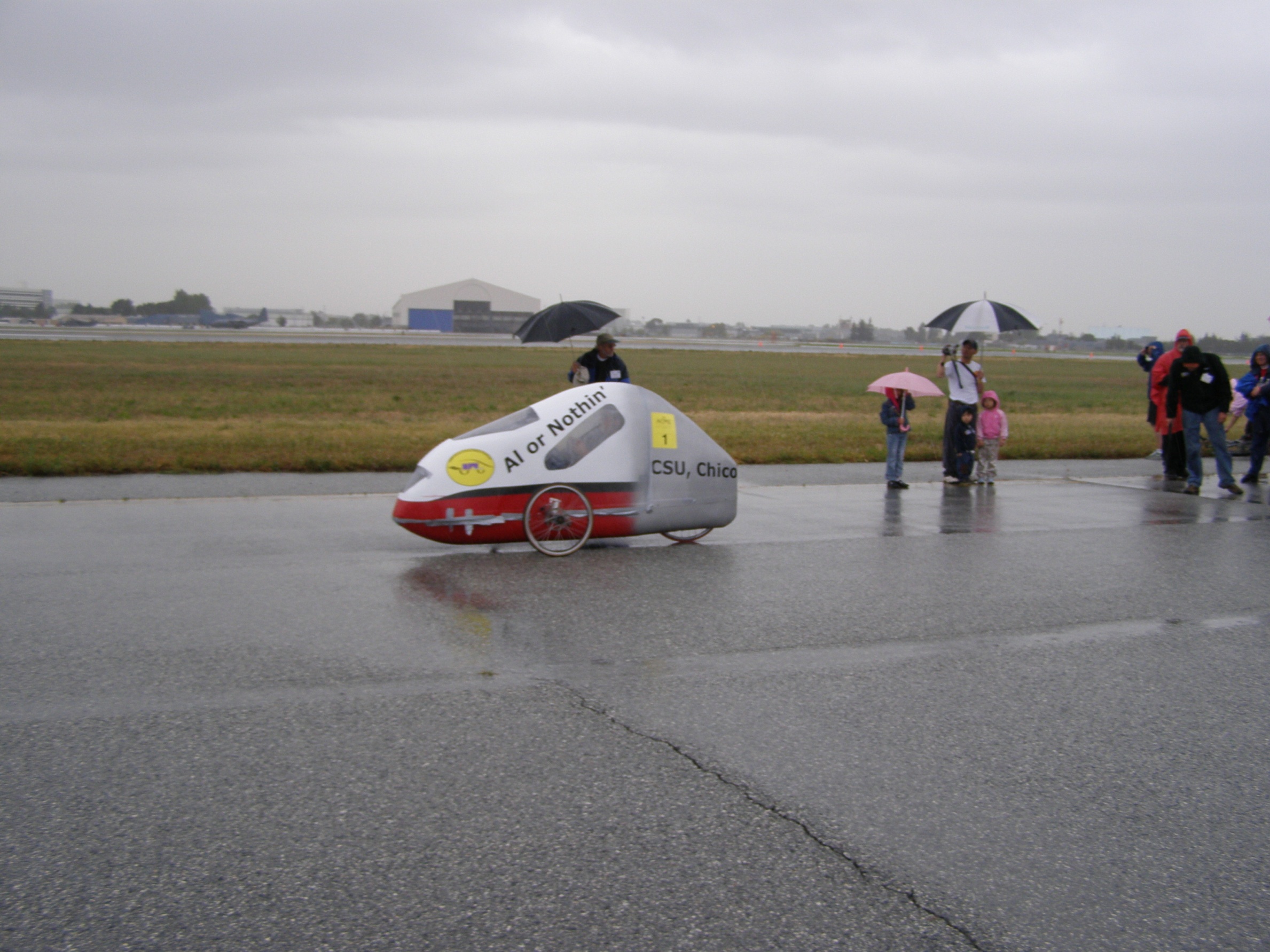 Other Designs
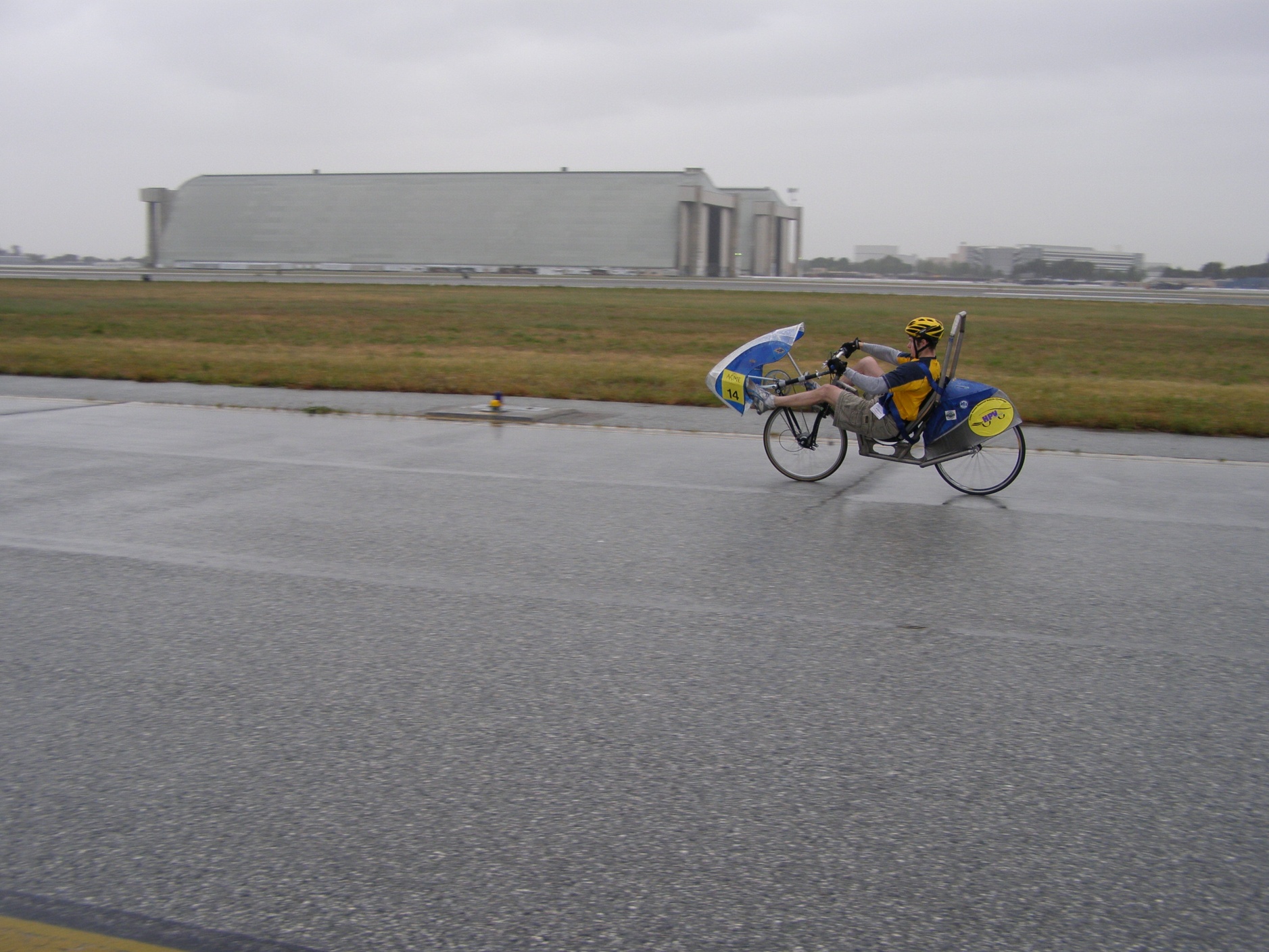 Other Designs
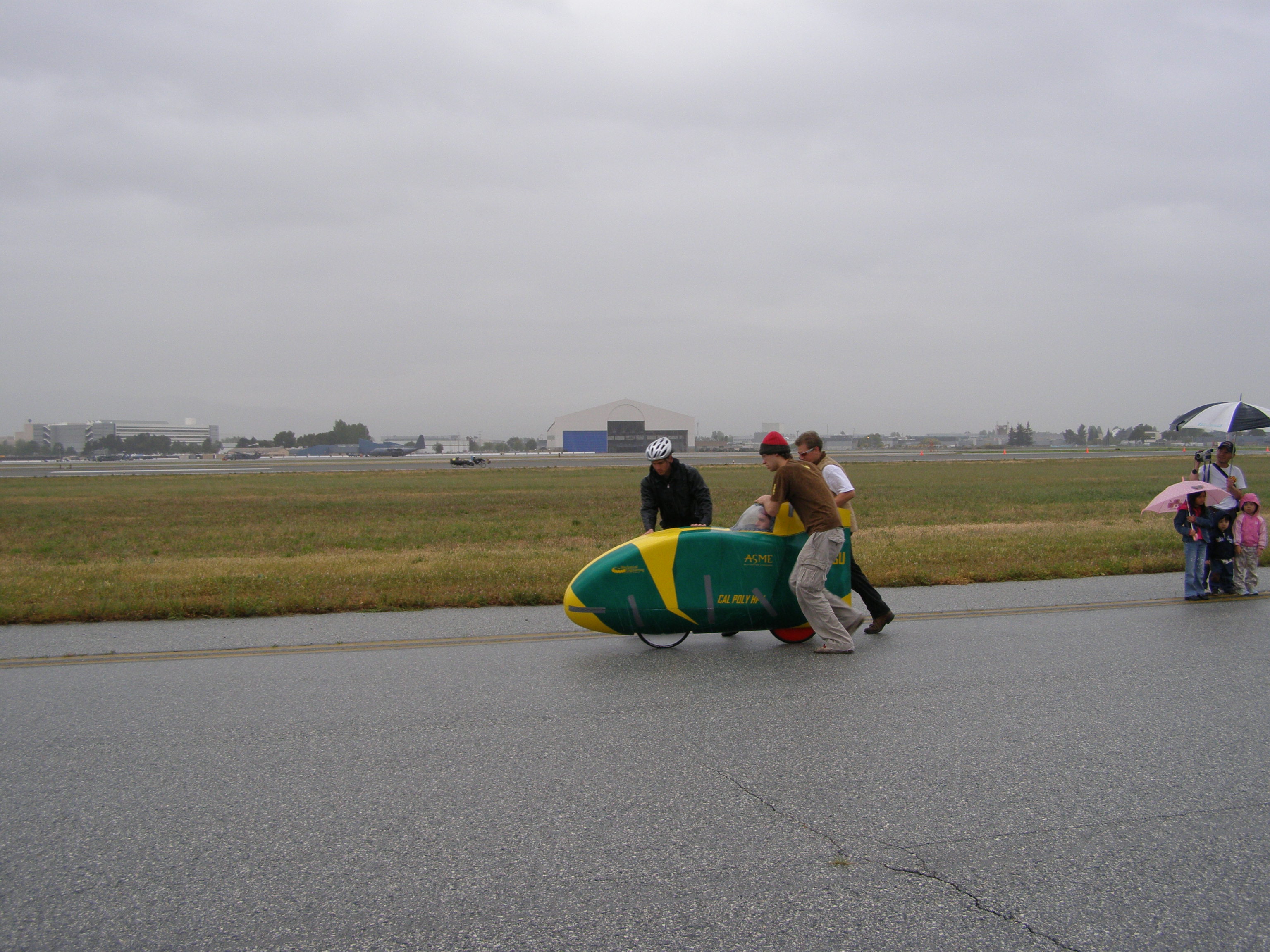 Other Designs
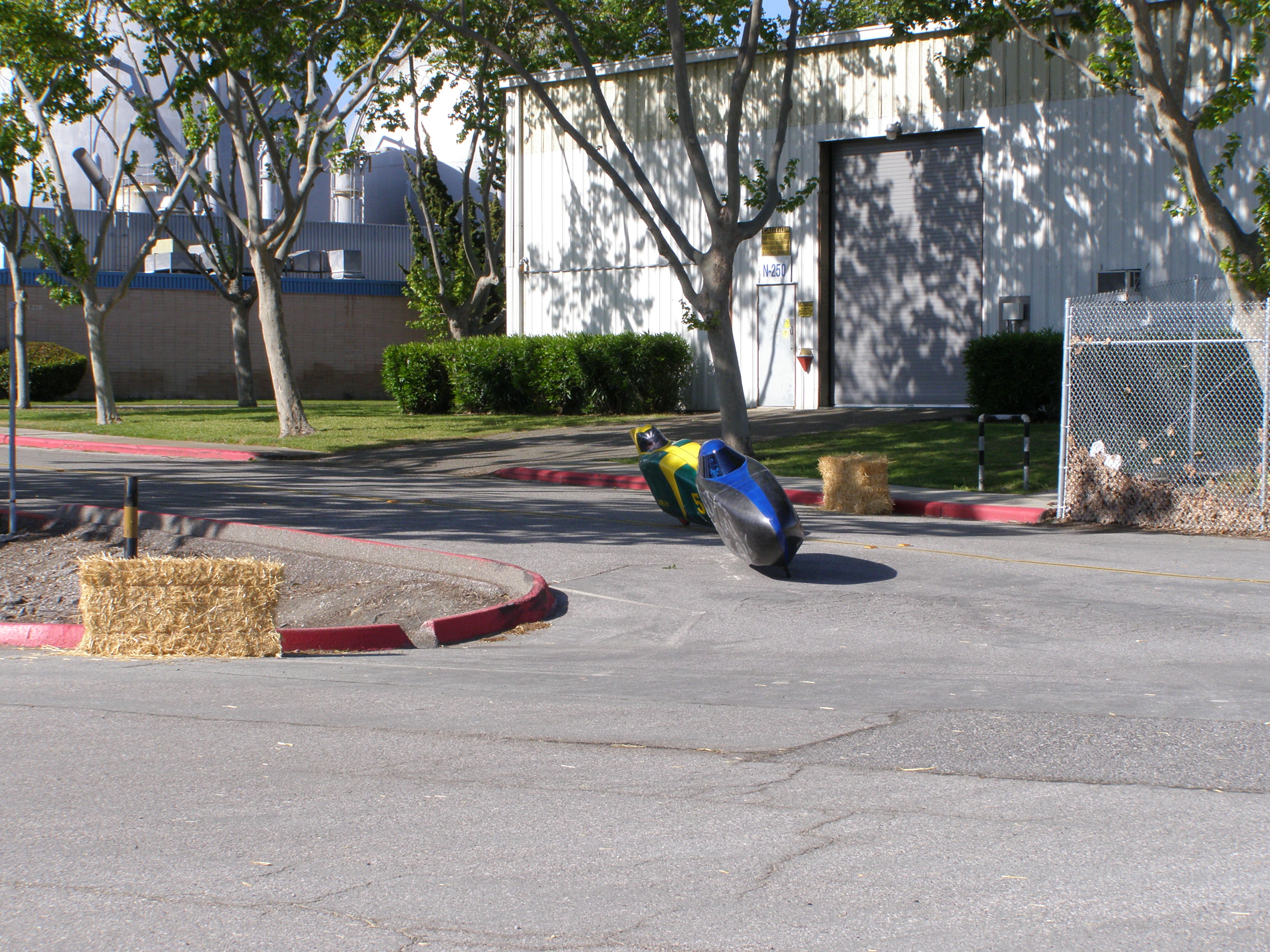 Questions?
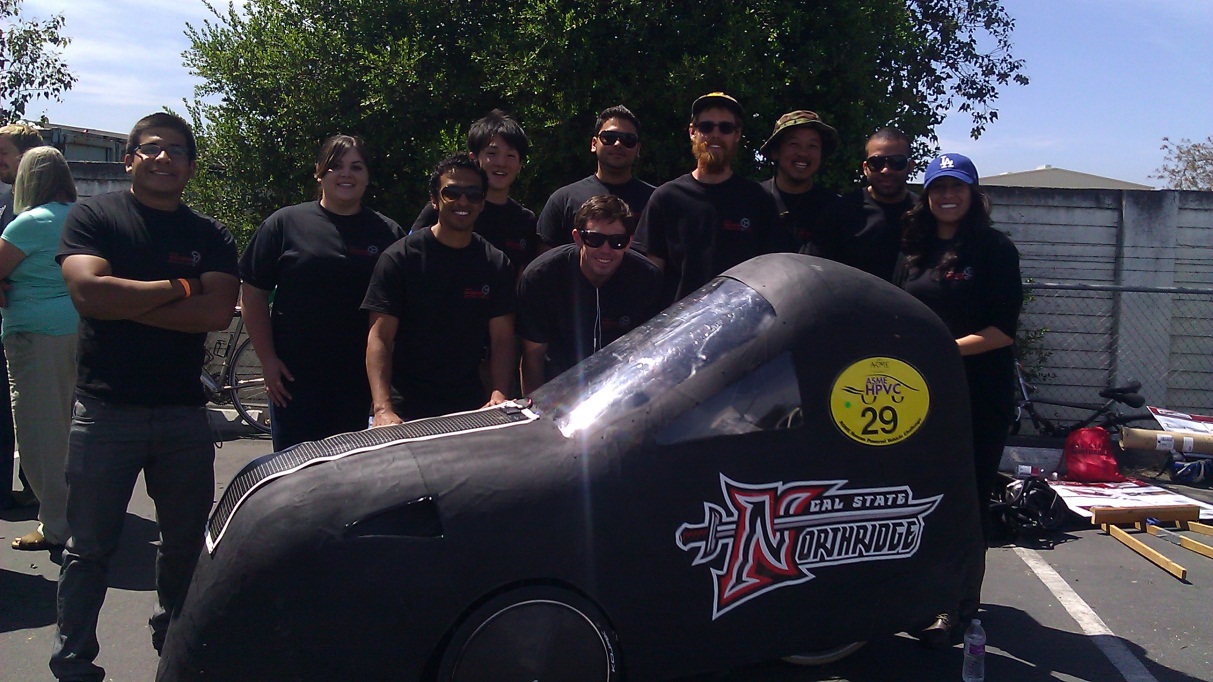 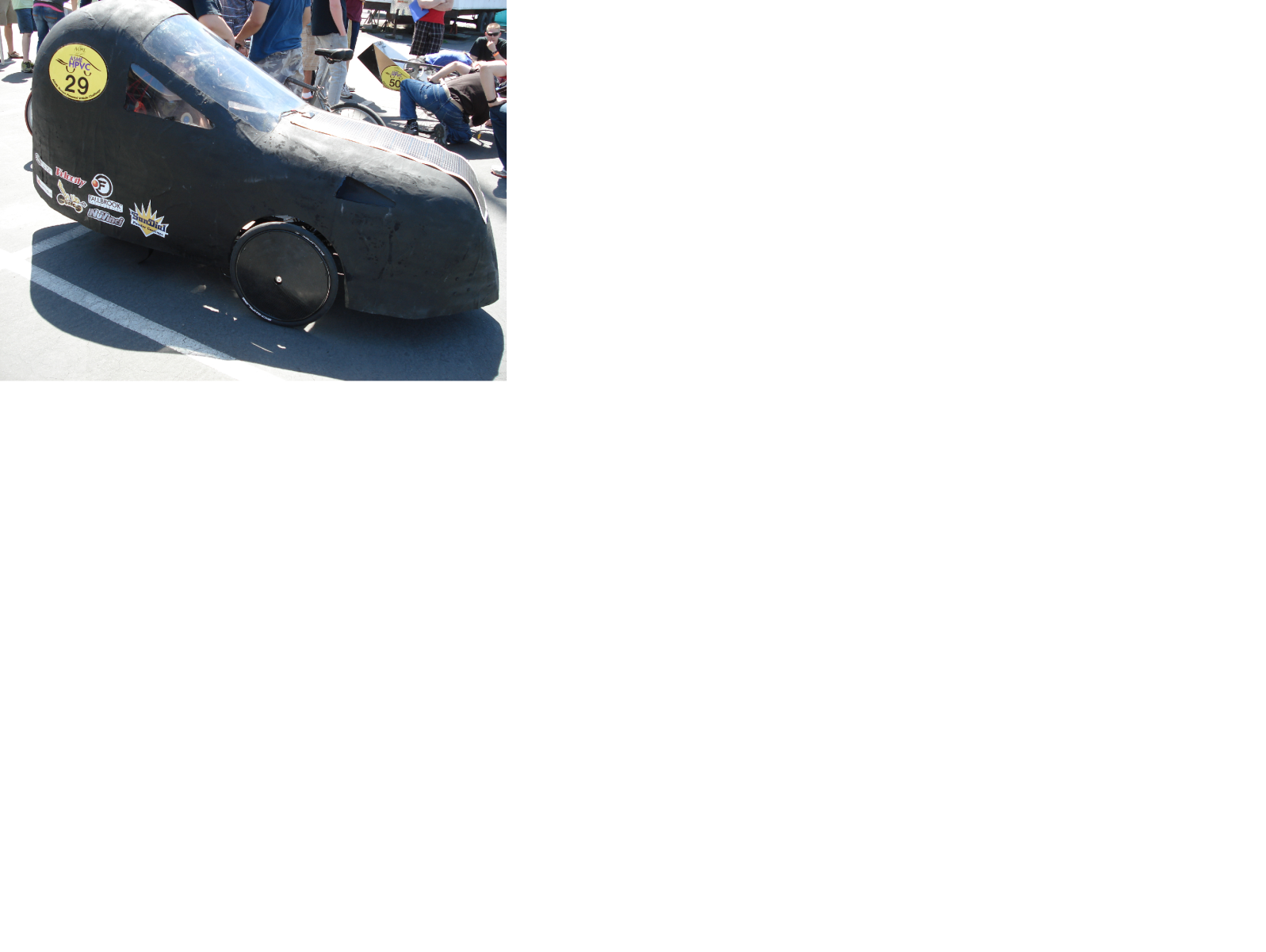 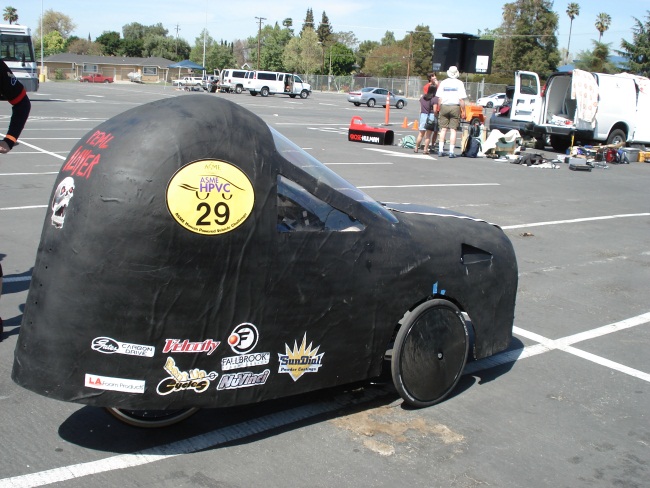 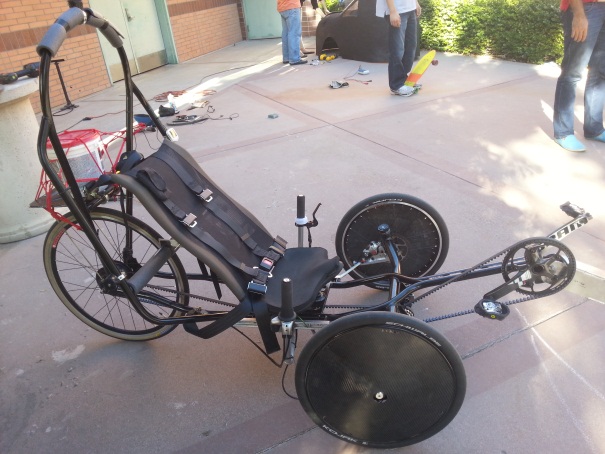 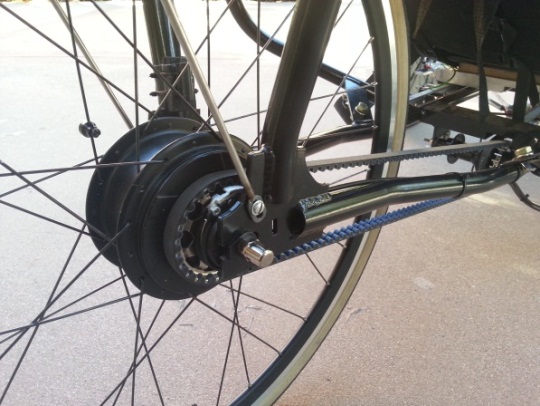